EMPLOYABILITY CONFERENCE 2022
Employability: expanding the narrative for a rapidly changing world – continuing the conversation
22 MARCH 2022
Follow us on Twitter: 

@OUemployscholar

#OUemployconf2022
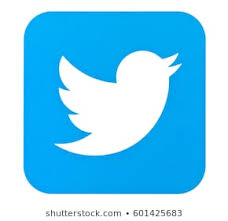 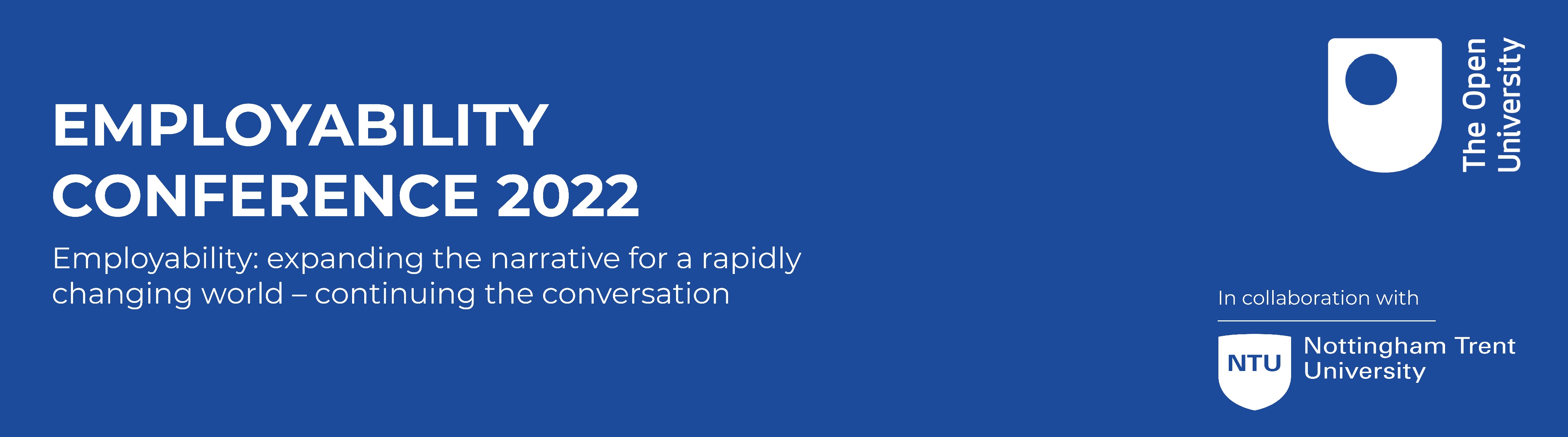 All poster presentations can be viewed on the conference website
How higher education institutions (HEIs) create alliances with small & medium enterprises (SMEs)Katie McAllister: HE Manager Business & Education, and EdD doctorate researcher, University Centre Peterborough
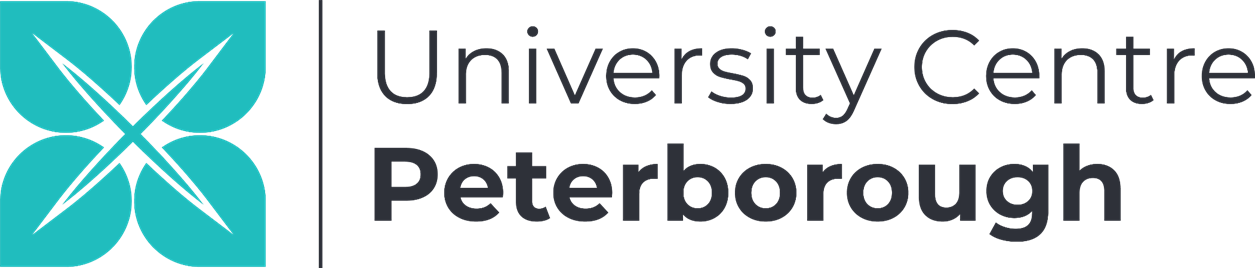 Introduction
HEIs wishing to support graduates’ outcomes, employability opportunities, entrepreneurship and their local economy must forge links with business and, in particular, SMEs.  
The current practices being introduced by individual HEIs to survive and develop in this competitive market whilst meeting state- and local-initiated requirements, are still being developed, leaving many HEIs or HEI schools grappling with how to enact this expectation.
Study purpose 
To develop an effective conceptual framework of HEI-SME alliance creation for HEIs that provides theoretical and empirical basis for the future development  
Main research question (RQ): What conclusions can be drawn to develop a conceptual framework regarding how HEIs create alliances with SMEs?
Theoretical framework
The literature review indicated 9 thematic elements linked to the HEI-SME alliance creation yet there is no current research considering the wider HEI-SME alliance creation elements to support those HEIs new to the creation of alliances with SMEs. 

The HEI-SME phenomena is complex, linking multiple disciplines from which I have identified a pattern of representative integral elements (Mishler, 1990).
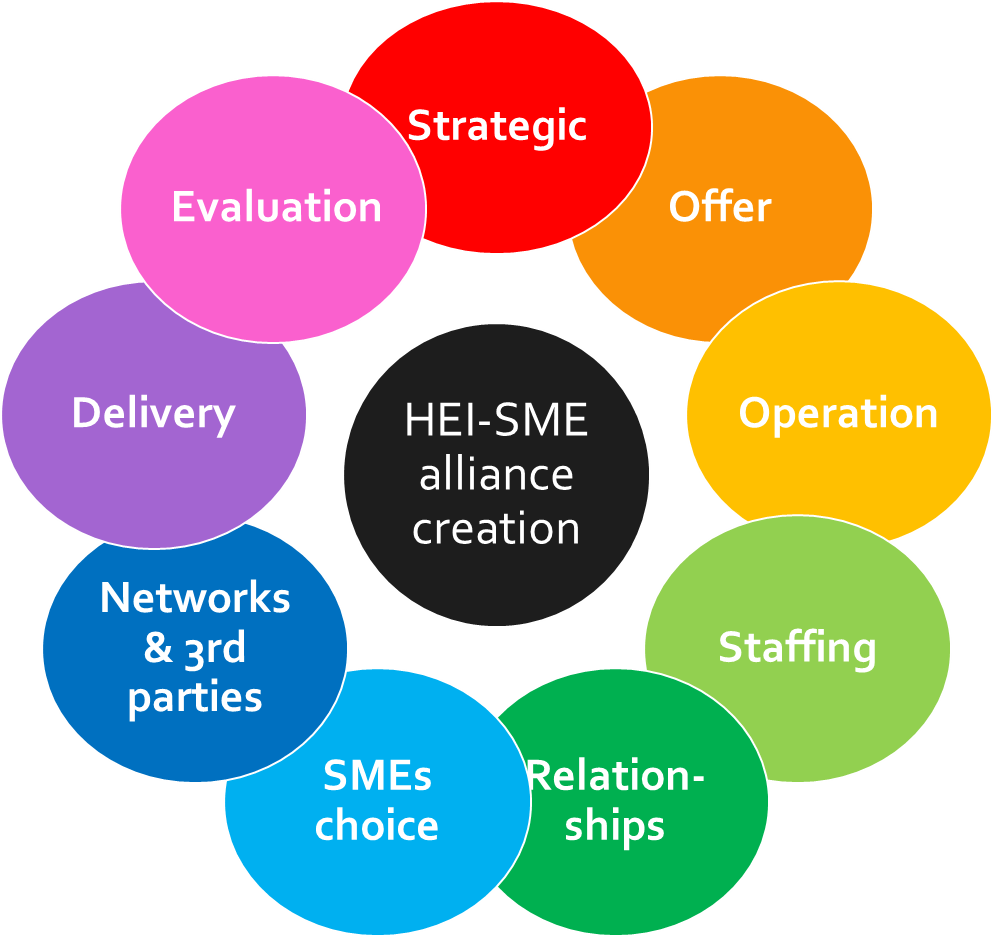 Research design
Ontology: Interpretivism; Epistemology: Subjectivism
Methodology: Case study (Yin, 2003) 
Participants: The 16 Office of Students Challenge Fund recipients across England; local business networks e.g. Chamber of Commerce
Method: 
Document review  of HEI documents in the public domain
Questionnaires with HEI staff within employer engagement roles
Semi-structured interviews with HEI staff within employer engagement roles
Questionnaires with SMEs within the region
Ethics: approval granted
Pilot: With Further Education (FE) colleges & business representative
Figure 1: Theoretical conceptual framework (TCF) of HEI-SME alliance creation
Author: Katie McAllister.  Not to be copied or shared without author’s permission.
How higher education institutions (HEIs) create alliances with small & medium enterprises (SMEs)Katie McAllister: HE Manager Business & Education, and EdD doctorate researcher, University Centre Peterborough
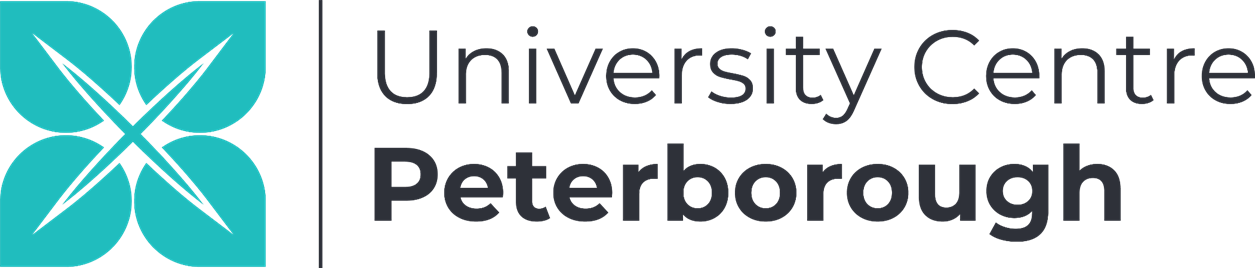 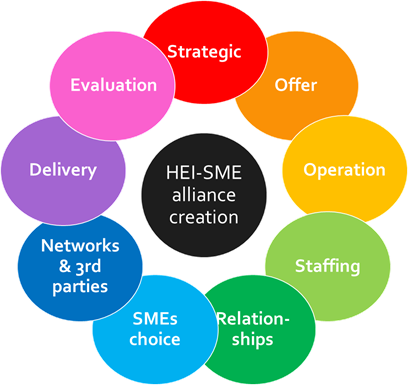 Pilot results
Further Education colleges
Planning for SMEs is dominated by marketing mechanisms (44%), communication (44%), evaluating impact for SME (33%)
Minimal planning is considered for staffing & skill development (11%), addressing SME/FE cultural differences (11%), 3rd party networking (11%).  
No targets are set for SME selection, project management, specific resourcing
Websites – limited information to engage SMEs 
Interviews - Employer engagement teams work in silo, reactive rather than proactive, curriculum contention, local govt. does not promote SME alliance creation with local educators, apprenticeship policy contentions 
Business representative
HEIs are not part of SME networks, SMEs are unclear of HEI offer
HEIs are not a high consideration for SMEs when looking at training/support, cannot see how HEIs can help, do not see value in engaging with HEIs beyond R&D
SMEs are unsure of how to engage, too much red tape, no funding to support engagement
Pilot recommendations 
Require a checklist & guide for educational establishments covering with 9 key elements
Strategic – specific SME engagement & objectives
Offer –diverse opportunities, SME awareness of
Operation – procedures, flexible, red tape
Staffing – duties, support, training, role conflicts 
Relationships – cultural differences, communication 
SMEs selection – selection criteria, SME capability
Networking – brokers, agencies, intermediaries
Delivery – infrastructure, resources, procedures, tools
Evaluation – value assessment; monitoring mechanisms
Recommendations for policy
Government policy makers to address the marginalisation of SMEs within apprenticeships
LEPs to help address the fundamentally differences between educators and SMEs
Government to address the rhetoric of government (and European policy) and the real world of educators and SMEs
Figure 1: TCF of HEI-SME alliance creation
Author: Katie McAllister.  Not to be copied or shared without author’s permission.
Pilot limitations
This sample set will not be representative of HEIs and SMEs.  
The regional locality and FE context may have identified differing underlying characteristics.
References
Mishler, E. (1990) ‘Validation in inquiry-guided research: The role of exemplars in narrative studies’, Harvard Educational Review. Harvard Education Publishing Group, 60(4), pp. 415–443. doi: 10.17763/haer.60.4.n4405243p6635752
Yin, R. K. (2003) Case study research: Design and methods. 3rd Edition. Thousand Oaks, California: SAGE Publications
EMPLOYABILITY CONFERENCE 2022
Employability: expanding the narrative for a rapidly changing world – continuing the conversation
22 MARCH 2022
Follow us on Twitter: 

@OUemployscholar

#OUemployconf2022
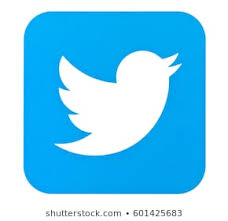 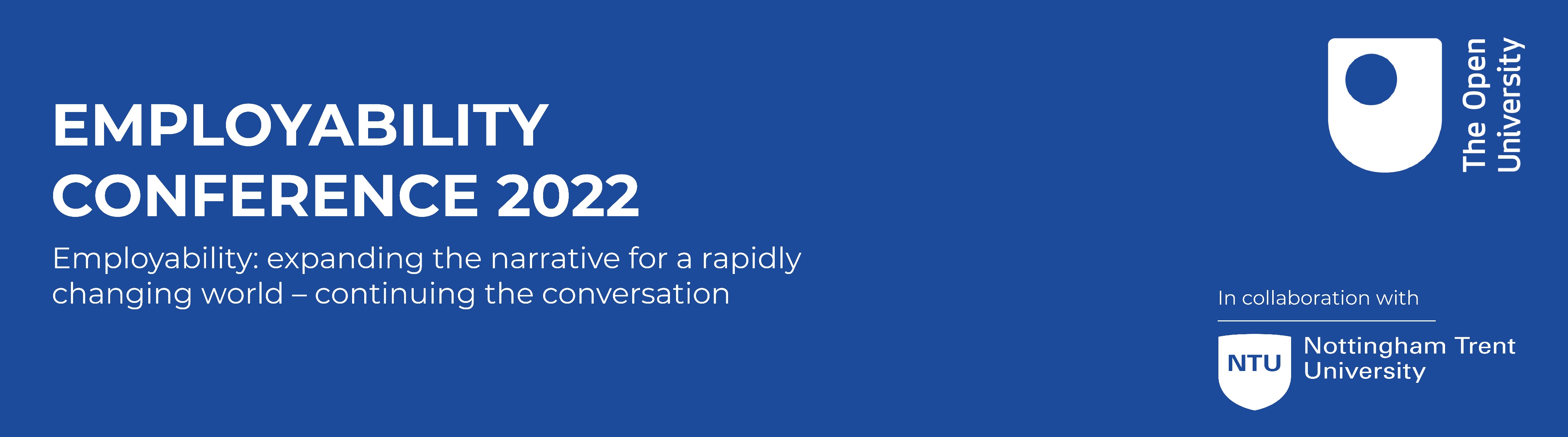 All poster presentations can be viewed on the conference website
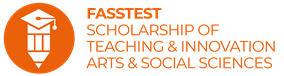 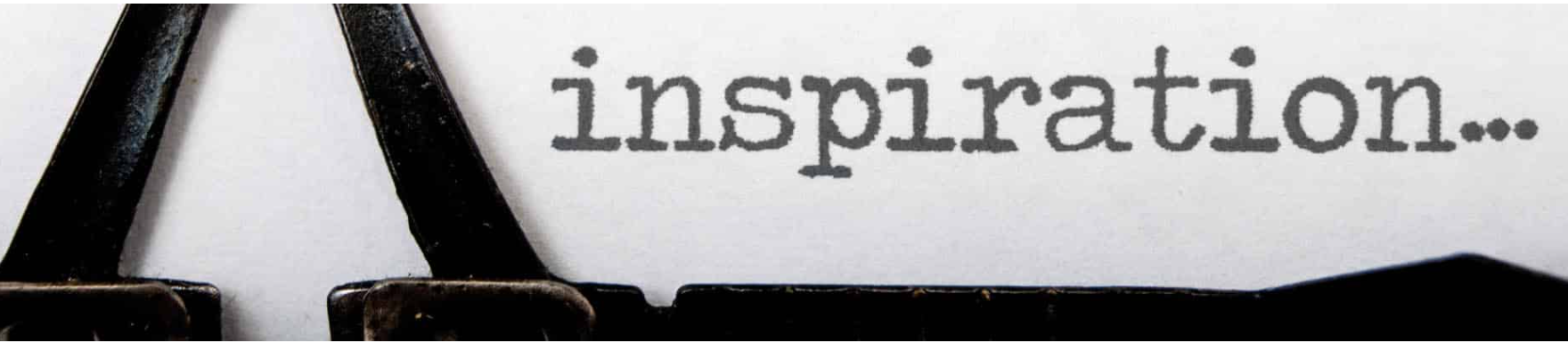 The Next Chapter: understanding the career aspirations of students on the MA in Creative Writing


Almost 500 students enrolled across two MA modules. Highly regarded, successful outcomes recorded

Scholarship project investigated career ambitions, employability engagement and support

Students develop their craft through professional practice, vocational competencies, peer feedback

167 responses (35% of students surveyed) across three cohorts of MA Creative Writing parts 1 & 2


For further information about this project, please contact claire.blanchard@open.ac.uk
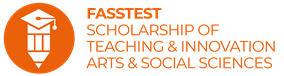 FASSTest project investigating MA Creative Writing career aspirations May ’21-March ‘22
51% have identified employability strengths
71% have not yet used the service

22% plan to use the OU Careers service
‘I’d like to write alongside teaching in HE’
‘I am doing it hoping for a career change’
The project team will develop an action plan to enhance employability for writing and broader career motivations
EMPLOYABILITY CONFERENCE 2022
Employability: expanding the narrative for a rapidly changing world – continuing the conversation
22 MARCH 2022
Follow us on Twitter: 

@OUemployscholar

#OUemployconf2022
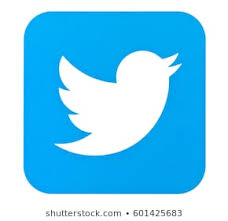 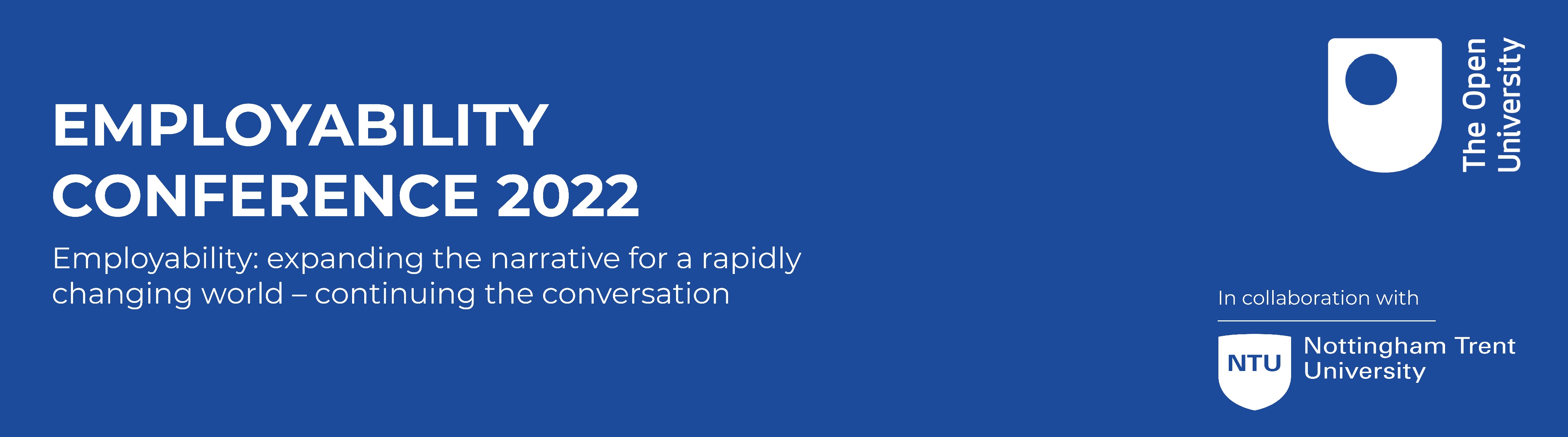 All poster presentations can be viewed on the conference website
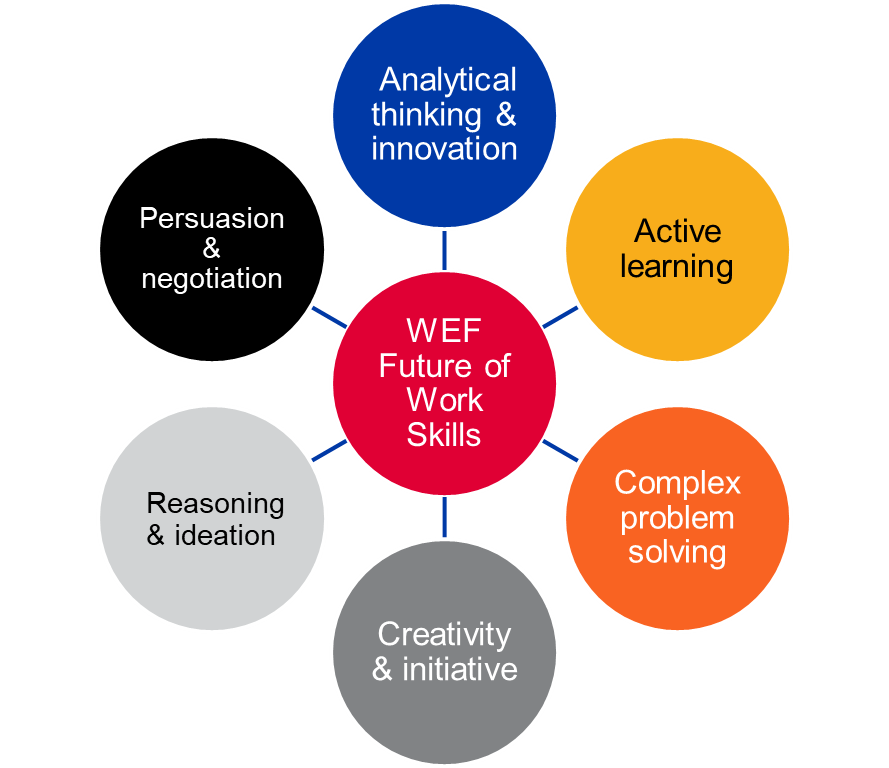 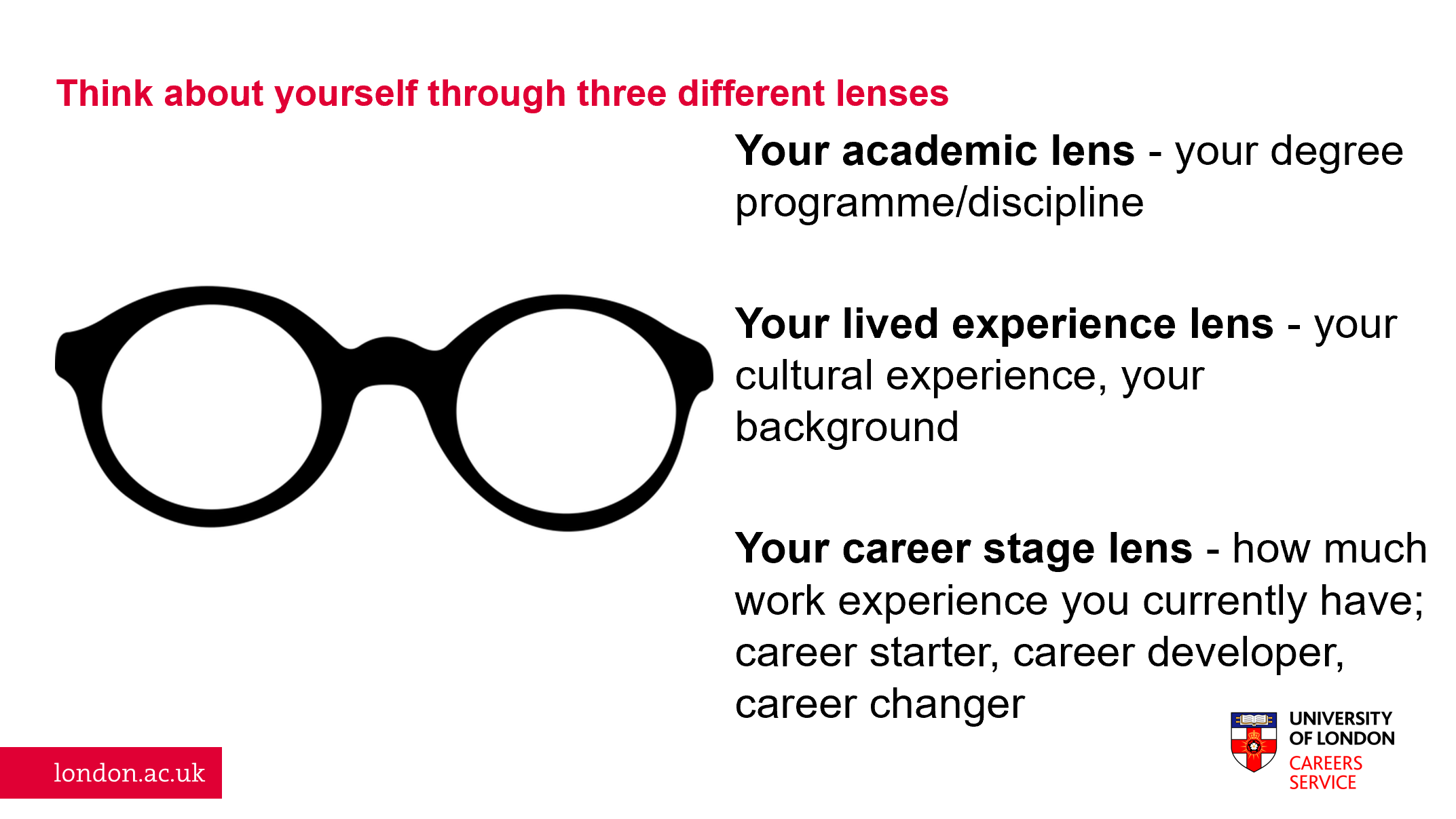 EMPLOYABILITY CONFERENCE 2022
Employability: expanding the narrative for a rapidly changing world – continuing the conversation
22 MARCH 2022
Follow us on Twitter: 

@OUemployscholar

#OUemployconf2022
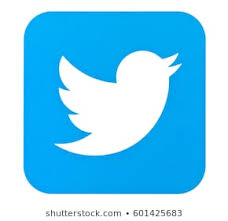 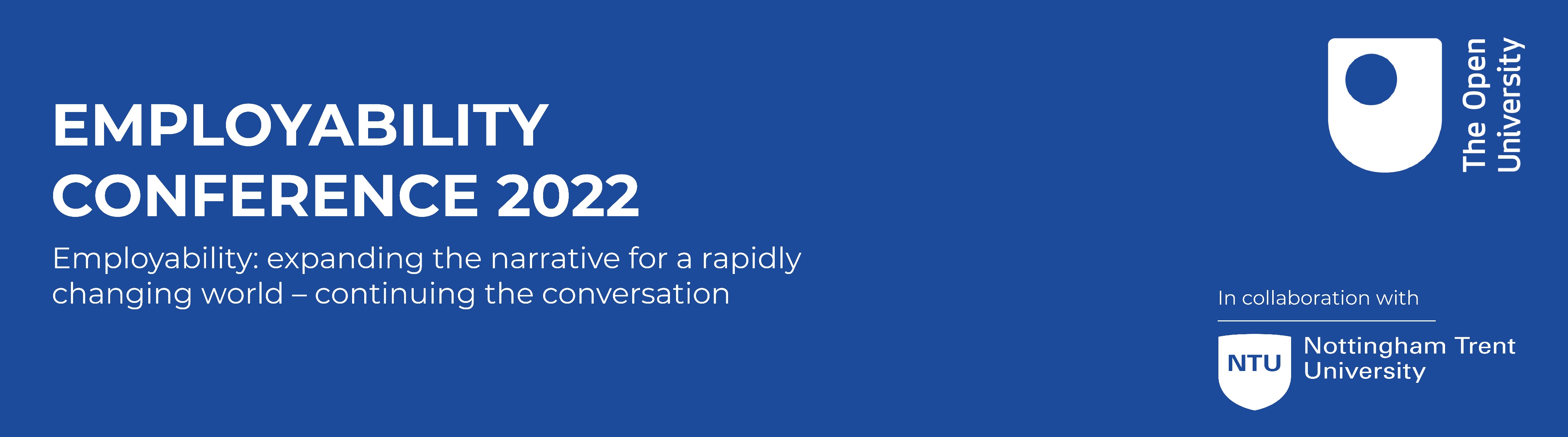 All poster presentations can be viewed on the conference website
Practical Teaching Adjustments for Increasing Employability in Study and Assessment (part I)

Quick-ish wins for adding employability relevance to your teaching and assessment resources
Contextualise and Incentivise
Examples
For:
Joining up questions within a case study /  future employment context
Swap:
Independent and exclusive teaching / question scenarios
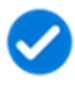 Use real-world contexts (as is, or adapted)
Fictional contexts but with relatable scenarios / models
State a Role: Consultant, Manager, Specialist
Name a Recipient: Client, Judge, Director…
Specify their information needs
State how they want to benefit from the output
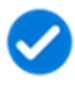 For:
Specific and relatable scenarios, problems, opportunities
Swap:
Generic/Technical Content
For:
Money, Reward, Status, Future opportunity
Swap:
Marks
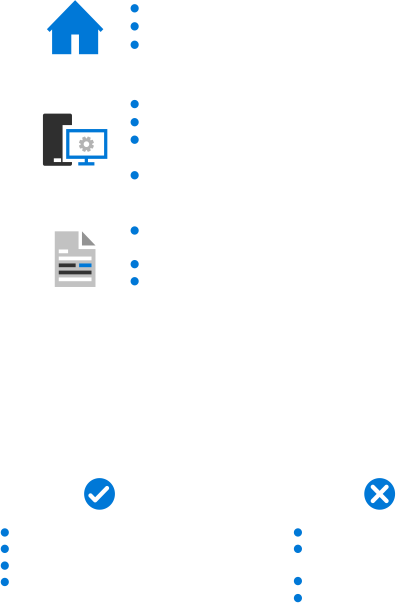 Client Fee; Future Contract;  Prize; Something that gives employment / work-related / motivational impetus
Practical Teaching Adjustments for Increasing Employability in Study and Assessment (part I)
Quick wins for adding employability relevance to your teaching and assessment resources
Practical Teaching Adjustments for Increasing Employability in Study and Assessment (part I)

Quick-ish wins for adding employability relevance to your teaching and assessment resources
It’s not what they do, but the how they do it
Examples
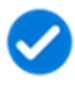 Swap: 
Requiring only data /  knowledge production
For :
Use of real-world / best practice communication of information
Require use of the outcome in accordance with role, client, context, purpose …and  not just to produce it
State how to present: report /  forms / other real-world / best practice formats
Model, Replicate, Repeat:  how to present and communicate in the real-world – vocab, process, style
Swap: 
Essays / MCQ / 
Short Answers
For :
Audience-focussed content & communication
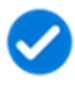 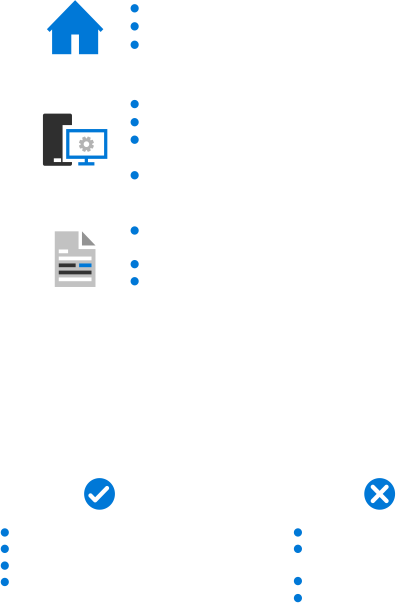 For :
How to do it
Swap: 
What to do
Groups: permit depth & breadth in exploration, output & collaboration; appreciate working styles & perspectives of other stakeholders; opportunity for self-realisation
Joanne Abraham – j.m.abraham@exeter.ac.uk 
Questions & Further discussion welcomed
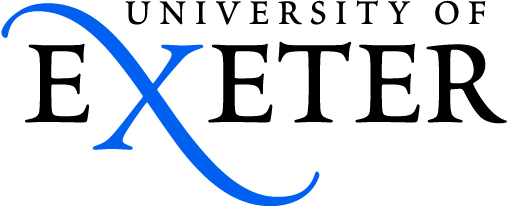 EMPLOYABILITY CONFERENCE 2022
Employability: expanding the narrative for a rapidly changing world – continuing the conversation
22 MARCH 2022
Follow us on Twitter: 

@OUemployscholar

#OUemployconf2022
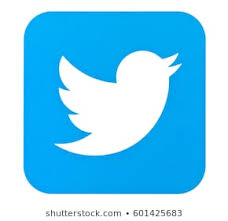 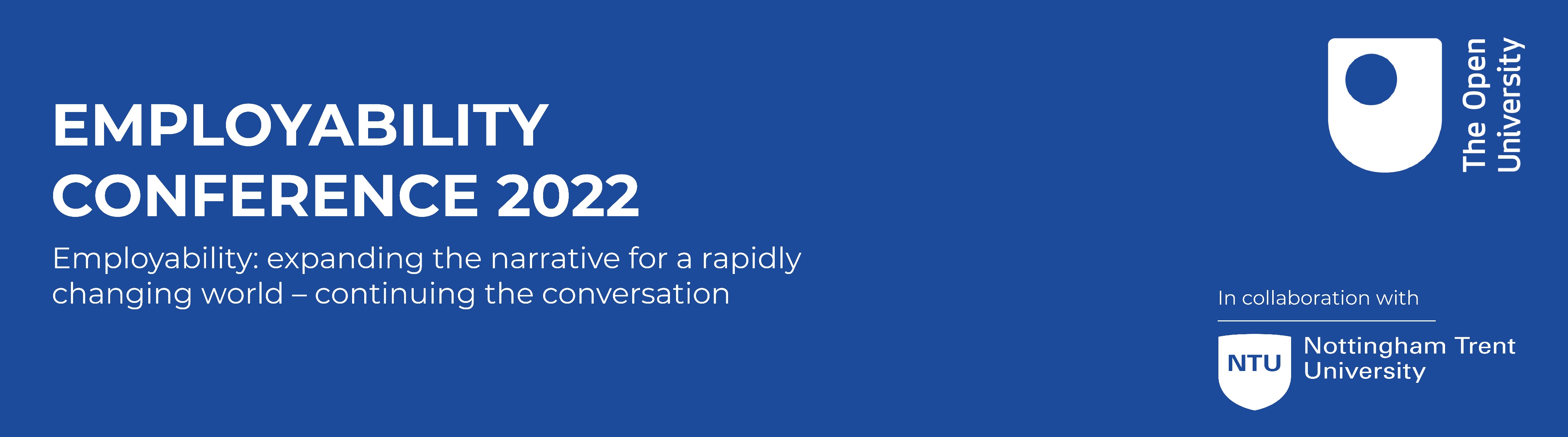 All poster presentations can be viewed on the conference website
TITLE: INFLUENCES ON CONCEPTIONS, PERCEPTIONS AND EXPERIENCES OF EMPLOYABILITY
Rationale for the research: 
Employability remains a priority as the HE sector is increasingly marketised and competitive (see eg Arora, 2015; Pucciarelli and Kaplan, 2016)  
Government and industry drivers to hold HEIs accountable for employability (Office for Students, 2021)
However, a lack of qualitative research exploring the lived experiences of constituent groups
Research methodology and analysis: Interpretative Phenomenological Analysis (IPA) uncovered rich data.  A number of themes emerged, identified below:
Identification of views, understanding, beliefs = institutional conversations
The research 
approach: 
Qualitative, semi-structured 
Interviews
Group 3: On the ground implementation / front line academics
Groups 1 and 2: Strategic development
Critical subjects
Principal  lecturer (PLs)
Senior leaders
Career-focused subjects
Findings: What are the influences on perceptions and conceptions of employability?
Recommendations for HE institutions:
Philosophy of education
Perceptions and conceptions of employability
Previous experience
Subject / discipline area
The nature of the institution (employer)
The social and political context
Findings: Exploration of experiences
References 
Arora, B. (2015) A Gramscian analysis of the employability agenda. British Journal of Sociology of Education, 36 (4), pp.635 – 648
Pucciarelli, F and Kaplan, A (2016) Competition and Strategy in higher education: Managing complexity and uncertainty. Business Horizons, 59 (3), pp.311 – 320 
Office for Students (2021) What we do [Accessed 14 March 2022]. Available at: <https://www.officeforstudents.org.uk/about/our-strategy/>
Experience of employability policies as  surveillance and auditing
A complex picture, experienced as part of a wider change process
Impact on academic identity and loss of control
EMPLOYABILITY CONFERENCE 2022
Employability: expanding the narrative for a rapidly changing world – continuing the conversation
22 MARCH 2022
Follow us on Twitter: 

@OUemployscholar

#OUemployconf2022
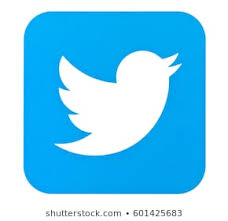 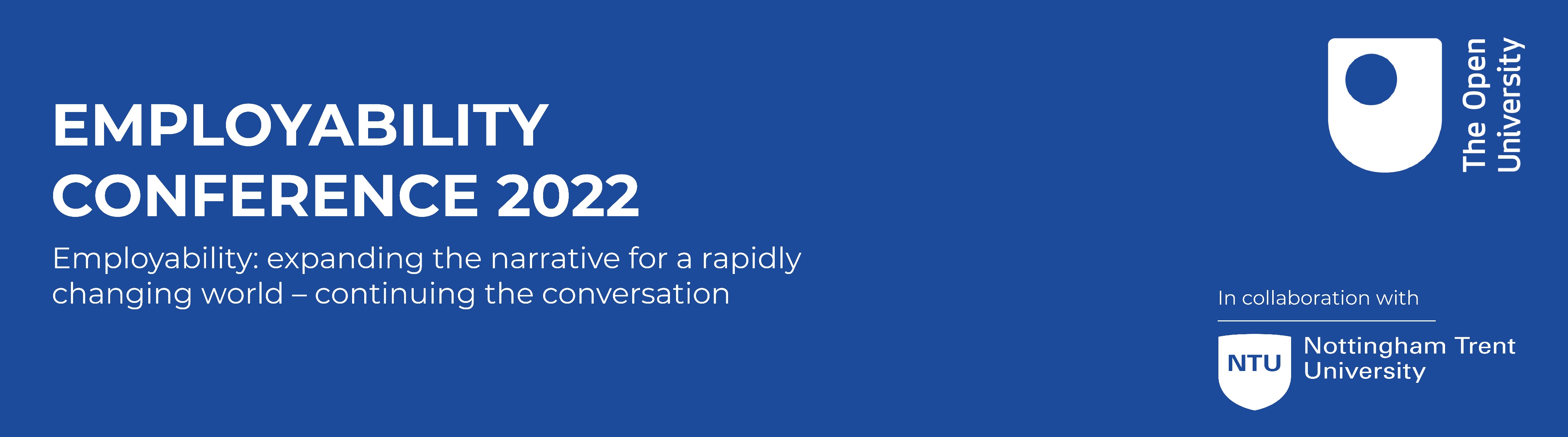 All poster presentations can be viewed on the conference website
GROW & GO Wales – Employability  programmes in Wales
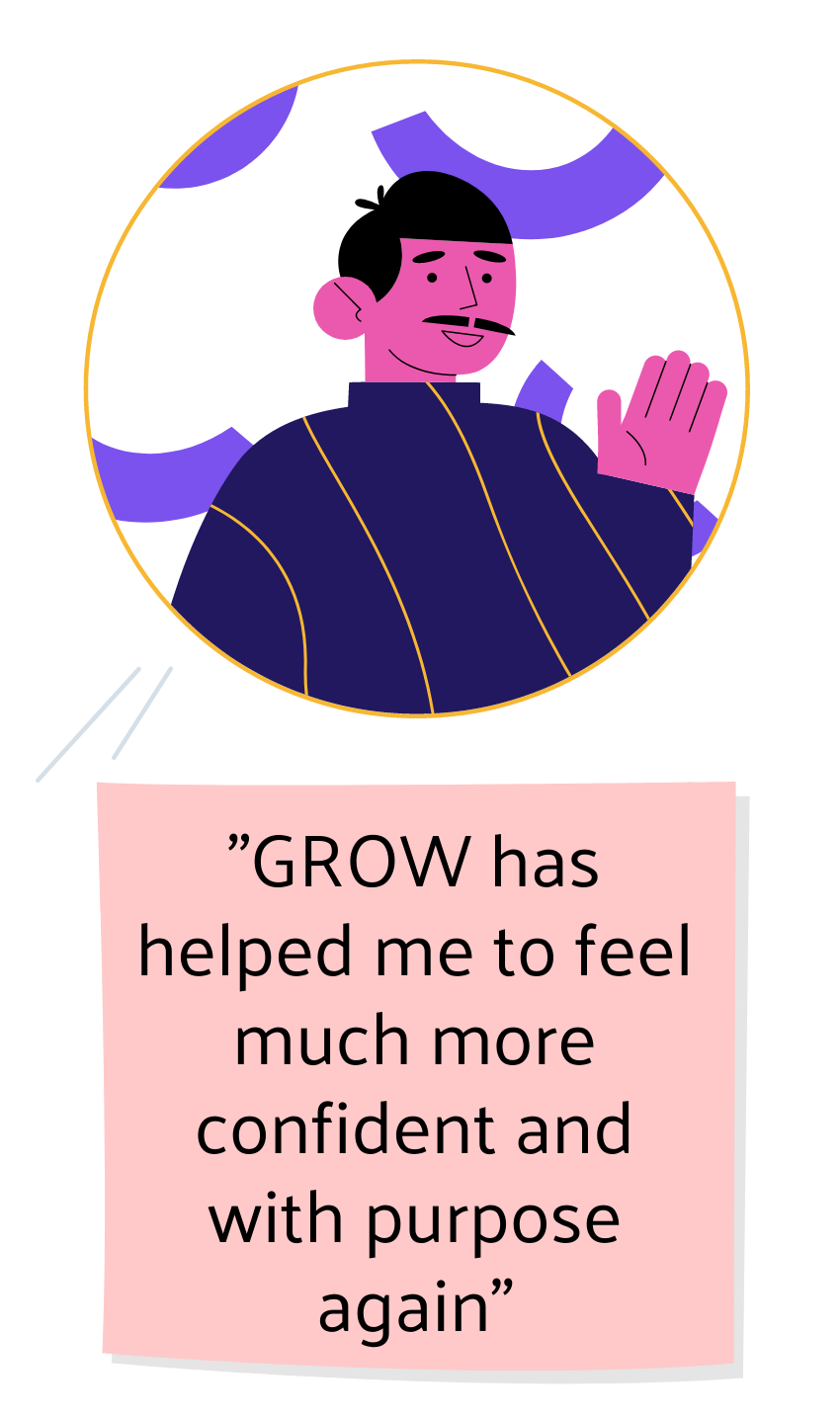 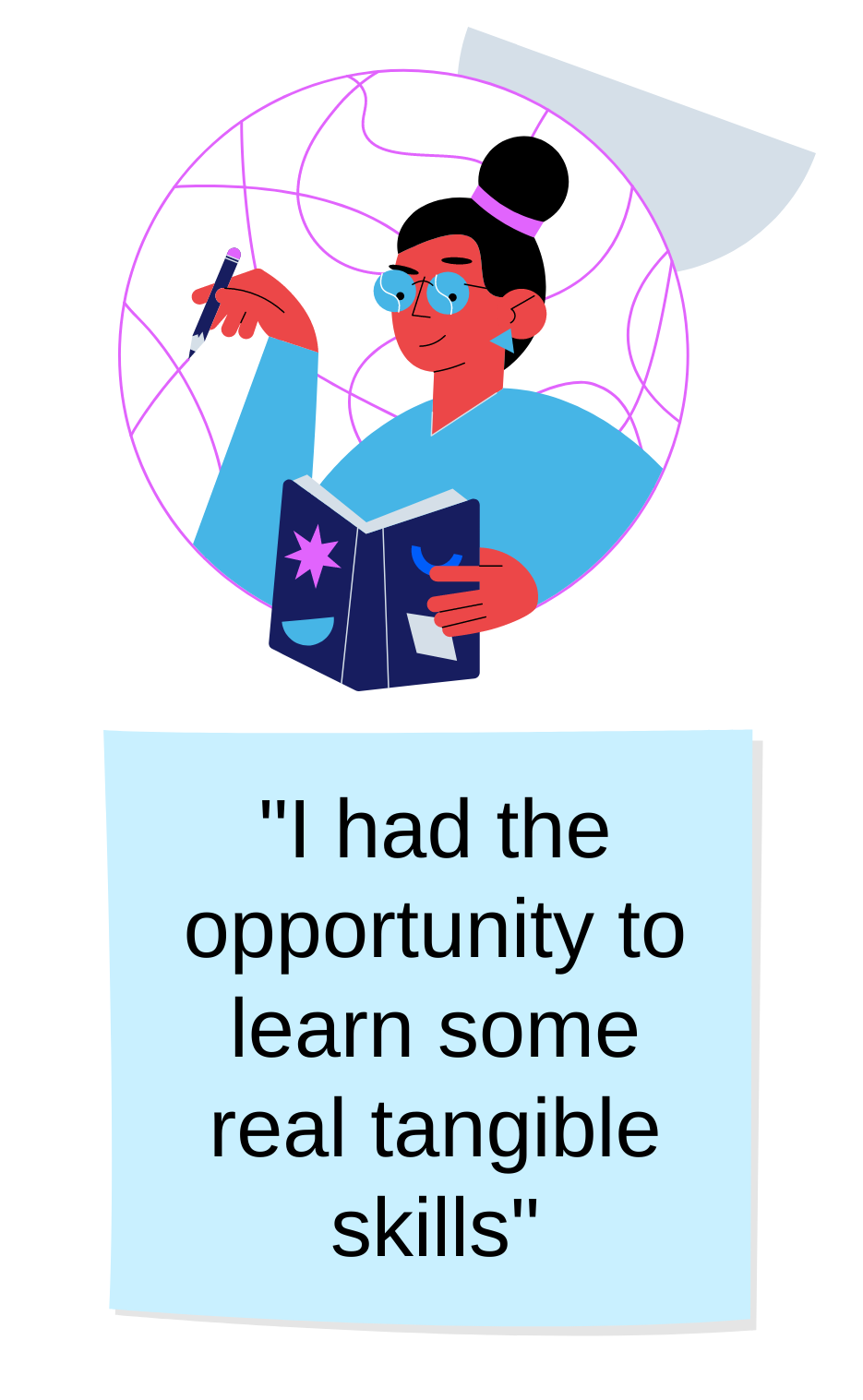 The Open University in Wales is committed to supporting students and graduates achieve their career and personal goals, as well as supporting employers with their recruitment needs. In Wales, we have two specialist projects which offer the opportunity for students and graduates, who may face additional barriers, to undertake work experience placements with employers from a variety of sectors.
GROW
GO Wales
For students aged 25 and under
Unpaid work experience that can be online or in person
Paid, fully funded work experience placements to increase skills and confidence
Open to OU in Wales graduates who graduated during the pandemic
Develops employability skills
Students can choose to meet a professional in a field that interests them
For graduates who are unemployed or under employed
Set up in response to the pandemic and the impact on graduates
Working in partnership with OU Careers and Employability Services and employers
Graduates can access careers support to prepare for their next steps and achieve their goals
Improves chances of obtaining sustainable, long-term, graduate-level employment
A work taster (up to 4 weeks) or work shadowing (up to 3 days) can be arranged
EMPLOYABILITY CONFERENCE 2022
Employability: expanding the narrative for a rapidly changing world – continuing the conversation
22 MARCH 2022
Follow us on Twitter: 

@OUemployscholar

#OUemployconf2022
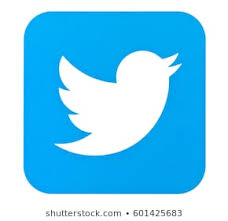 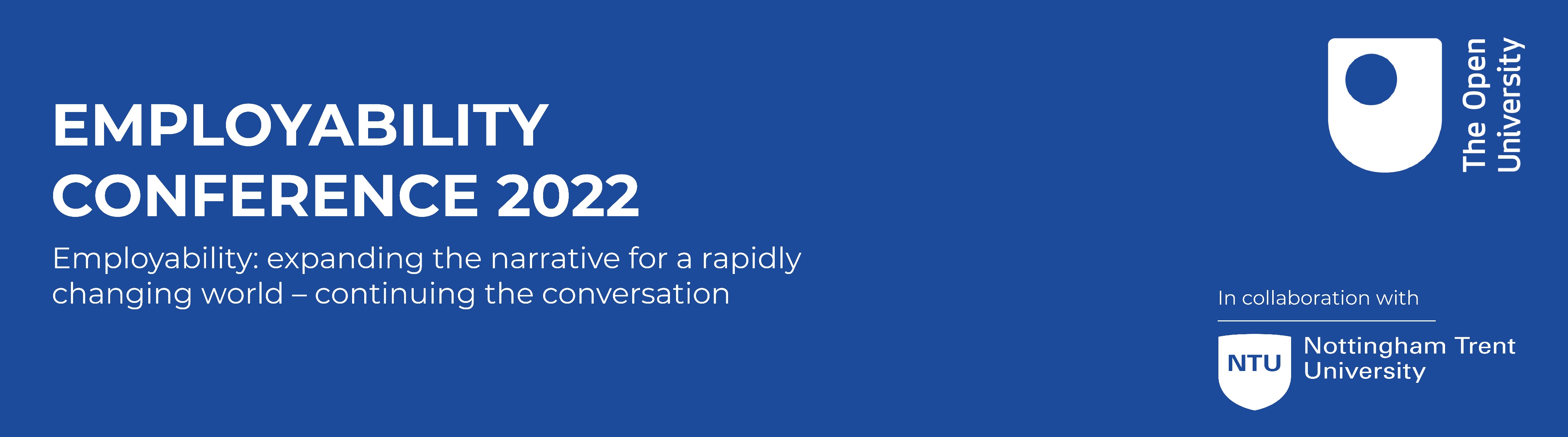 All poster presentations can be viewed on the conference website
A student guide to Employability
       In the fashion industry
HE Agenda


Graduate Outcomes
Employability in the curriculum
Co-curricular project
Students as research   partners
Career opportunities in the fashion industry
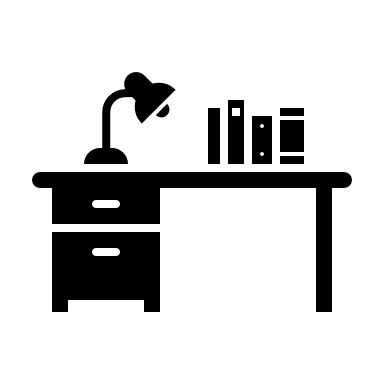 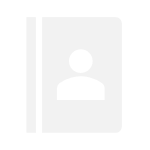 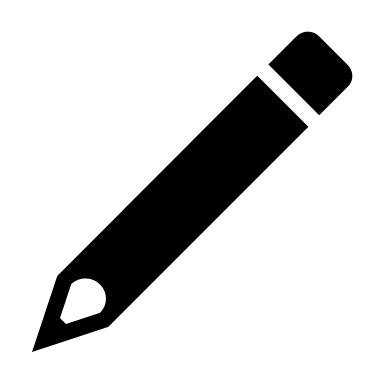 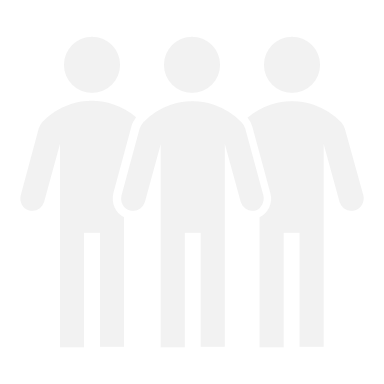 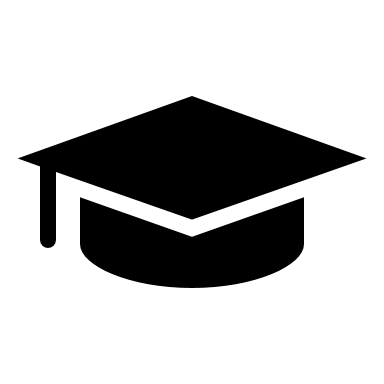 Effective research model
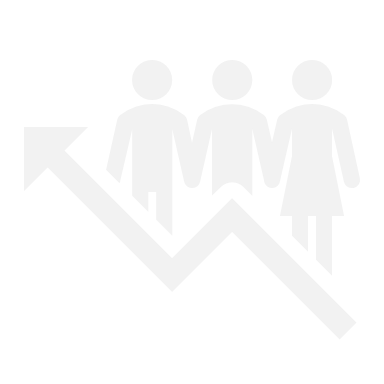 Job search and tips
Powerful student narrative/ teaching material
Personal development gained by engaging in the project
Self Promotion strategies
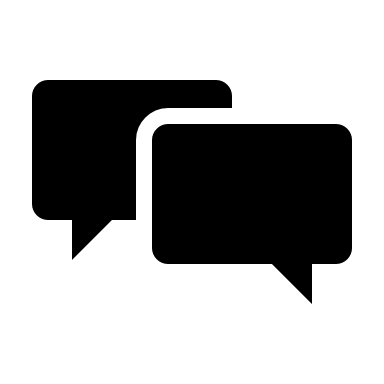 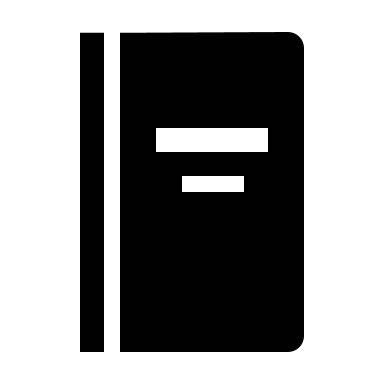 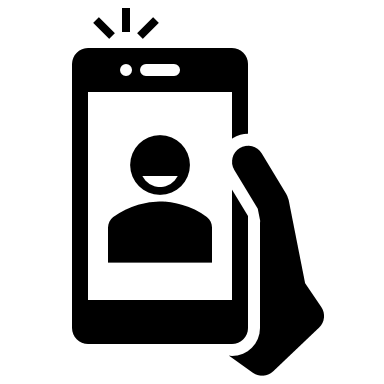 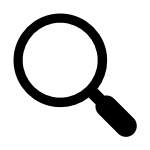 Resources
 and student reflections
Creating, as well as using this guide, was pivotal to my professional development. 
The value of understanding the industry as a whole and the individual areas I could pursue, gave me more options for my future than I thought existed. Not only have I re-created my CV, streamlined my graduate job search and re-visit my personal branding but I have found extra courses to complete over the summer. Posting on LinkedIn and The Dots has become a regular way to network, growing my confidence and my connections simultaneously. I advise everyone to read through the job specifications, figure out where you fit in the industry and take a deeper look at your personal brand, to put your professional face forward to a successful graduate job search.
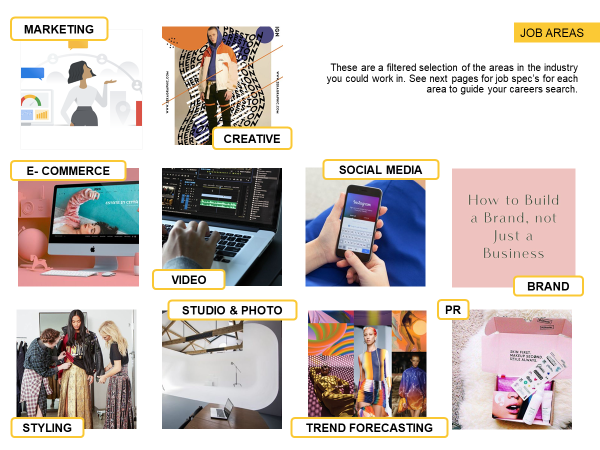 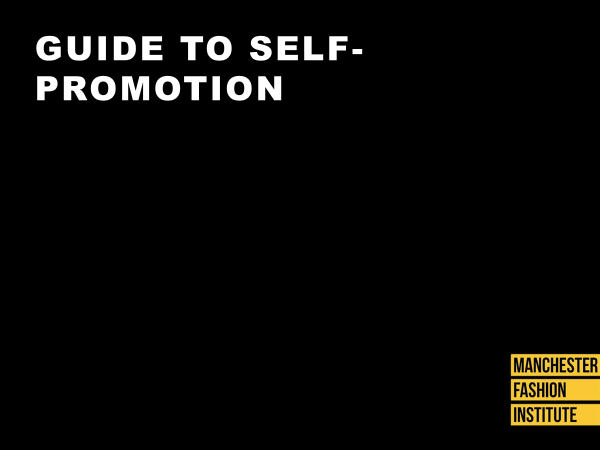 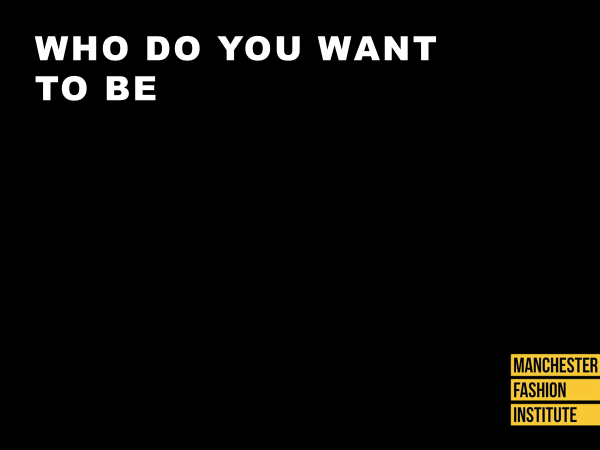 Lisa Trencher,  Senior Lecturer Fashion Business , Employability Lead
EMPLOYABILITY CONFERENCE 2022
Employability: expanding the narrative for a rapidly changing world – continuing the conversation
22 MARCH 2022
Follow us on Twitter: 

@OUemployscholar

#OUemployconf2022
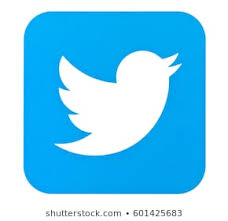 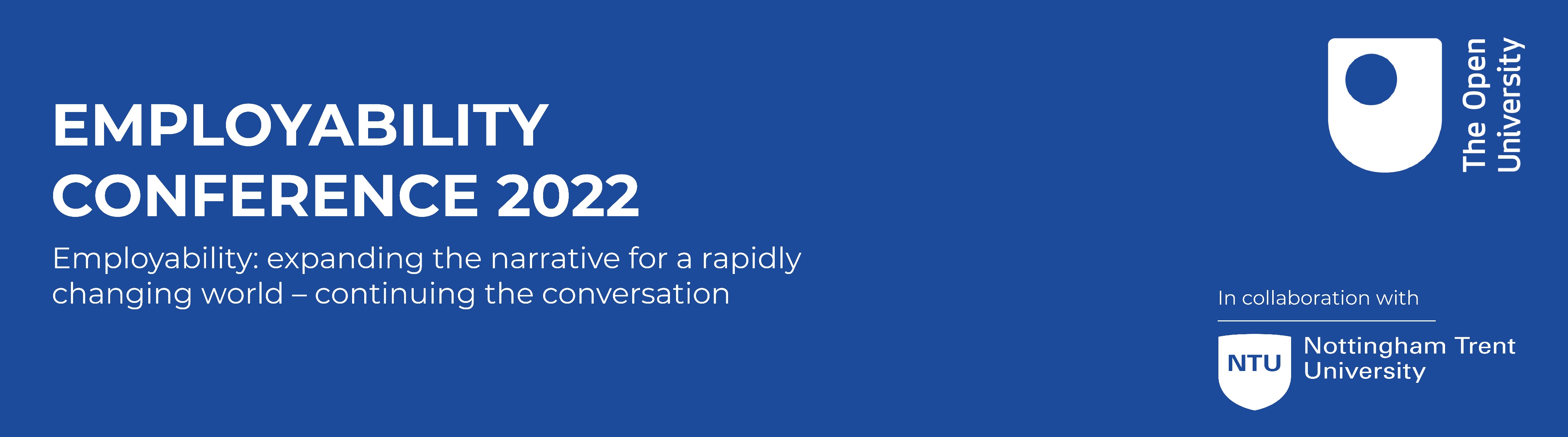 All poster presentations can be viewed on the conference website
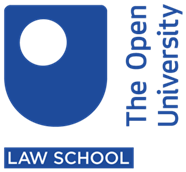 Pro Bono Employability Project – Does participation in live criminal appeals work improve student employability skills?
The Open University (OU)
Our mission is to be open to people, places, methods and ideas.

Our vision is to reach more students with life-changing learning that meets their needs and enriches society.

The OU Law School offers 3 routes to the LLB, which is open to all and provides module and extra curricula activities such as Open Justice.
By 
Emma Curryer (emma.curryer@open.ac.uk) 
Carol Edwards (carol.edwards@open.ac.uk)
The Open University Law School
Open Justice Centre
Provides free legal advice and guidance to those who may struggle to access legal support.
Criminal Justice Clinic
Set up in 2021 to provide students with the opportunity to experience criminal practice and work on a case management system and further social justice.
Further Information
Student Blog - Journey into the unknown -  Journey into the unknown | Open Justice
Themes of clinic
Social justice, professional identity, ethics  and values.
What students do
Research serious criminal cases, providing advice and guidance in relation to the possibility of appeal.
Live criminal cases
Examples of recent cases include murder, manslaughter, firearm offences and serious assaults.
Develop employability skills
For example, legal writing, research, professional ethics, negotiation, workload management and collaboration.
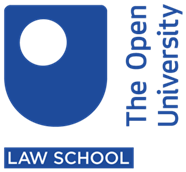 Pro Bono Employability Project – Does participation in live criminal appeals work improve student employability skills?
Our Research Project
A pro bono employability project to establish employability outcomes for students participating in Open University pro bono criminal projects.
How students rated their skills
Students generally confident in the employability skills identified
Students' key concerns were based around the skills of managing and organising meetings and negotiation of workload
Aims
Identify the employability skills that students perceive  they have when they commence the project
Identify whether students perceive they have developed their employability skills by taking part in the project
Initial Findings From Questionnaire 1
Emerging themes
Looking forward to the experience of a clinic
Looking forward to using legal skills they acquired 
Making informed career choices
Lacking confidence in their ability to take an active part in the clinic and manage workload
Key employability skills
For students the most important employability skills for a legal career are  communication and teamwork
Teamwork & time management were identified as the employability skills most needed in clinic
Method
Two questionnaires issued to students at the beginning and end of the project
Students asked to rate a pre-determined set of employability skills using set criteria allowing comparison and identification of skill development
Open and closed questions 
Open questions enable thematic analysis
Where next?
Ongoing project.
Questionnaire 2 to be completed by students and a comparative analysis  to take place 
The findings will inform our preparation of students for future clinic projects